The Romance with ESL Games
Grace Kim
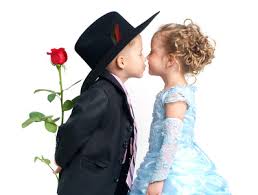 English class is ?
What are ESL games?

How useful are they?

How do they affect on teacher and students?
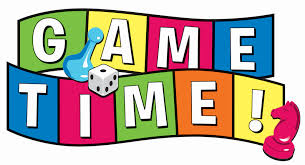 What are ESL games?
Activities
Providing Fun 
For learning English
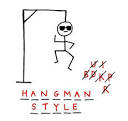 How do they help students?
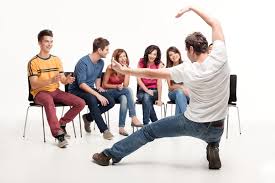 How do they help students?
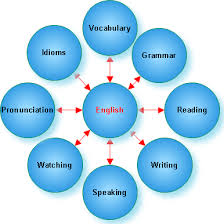 How do they help students?
3. Get creative
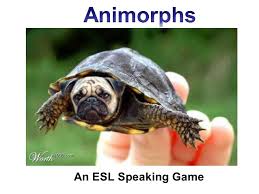 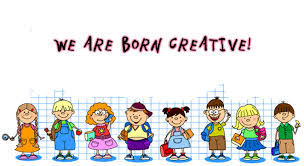 Advantages of ESL GAMES
Always get excited!
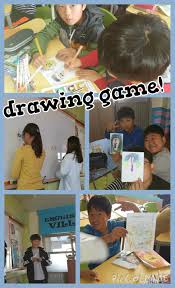 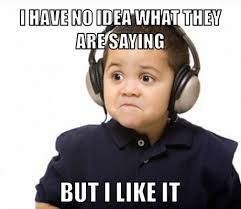 Advantages of ESL GAMES
Remember FAST & BETTER!
Before                                      After
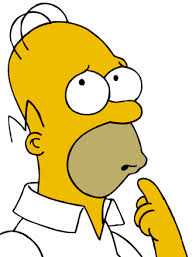 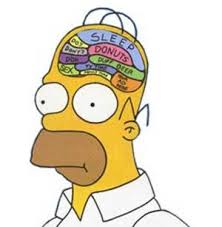 Disadvantages of ESL GAMES
Various factors must be taken into account?
   No worries. Use websites to get you ESL games + tips!






Some don’t take games as a serious way  to study.
   Hey, you’re playing the leading role. You do study!
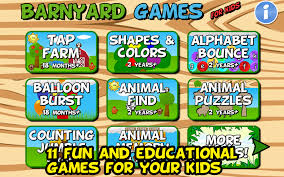 Therefore…
Feel the power of ESL games?
Yes! We’re loving it!
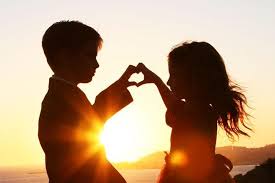